IBO
Toolbox

Presented by Jenny Fletcher
A business network for Internet marketers
[Speaker Notes: Today I am presenting the networking site IBO Toolbox which you will find very useful in addition to Facebook for finding new people to add to your business]
IBO Toolbox - Overview
IBO Toolbox is actually a set of related websites:
IBO Toolbox - business network
IBO Social - where your profile is stored
IBO Tube - Video site
IBO Gigs - Advertise skills, find small paid tasks
IBO Exchange - a form of Traffic Exchange
In this presentation - ‘IBO Toolbox’ will refer to the combination of Toolbox+Social as they are closely linked in usage. The other sites will not be a part of the presentation
[Speaker Notes: So, what is IBO Toolbox and how do you start to use it - first you need to understand the structure - not one site but several]
IBO Toolbox - Home page
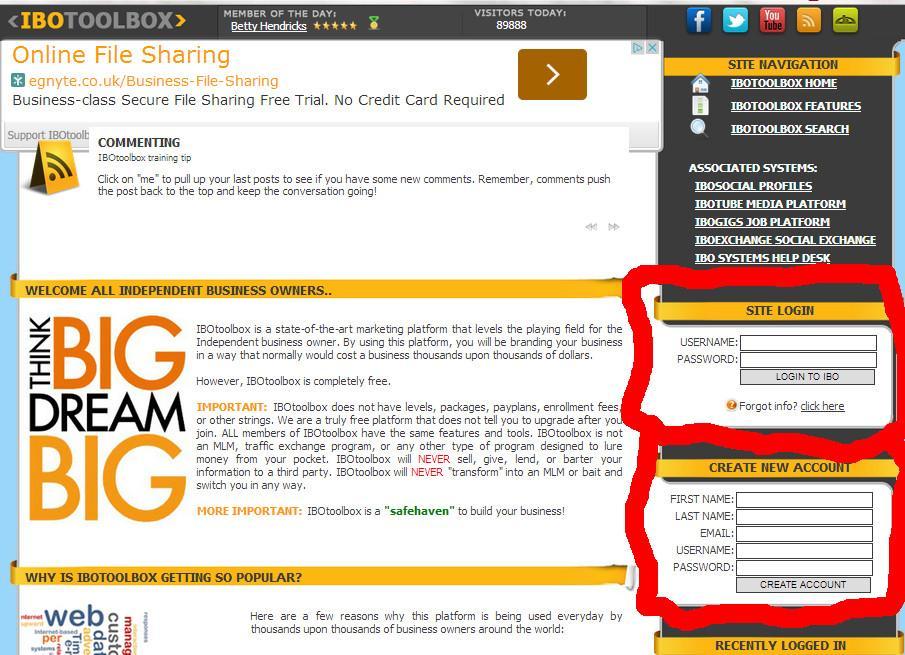 This is where 
you login
and start to
create your
new account
Login here
Create a new
account 
here
[Speaker Notes: This is where you get started]
IBO Toolbox Menu
This is the main navigation menu for all the things you will want to do. To view your own profile click your name at the top of the page
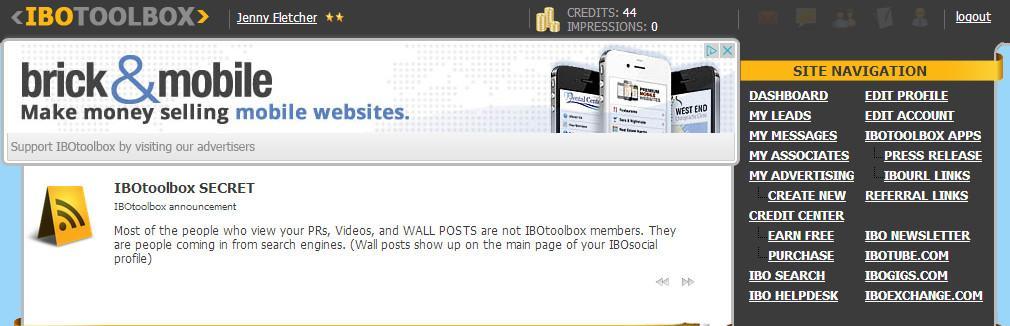 To edit your profile - click the menu item top right
[Speaker Notes: This is the menu you will use most often to get around the site]
Your IBO profile
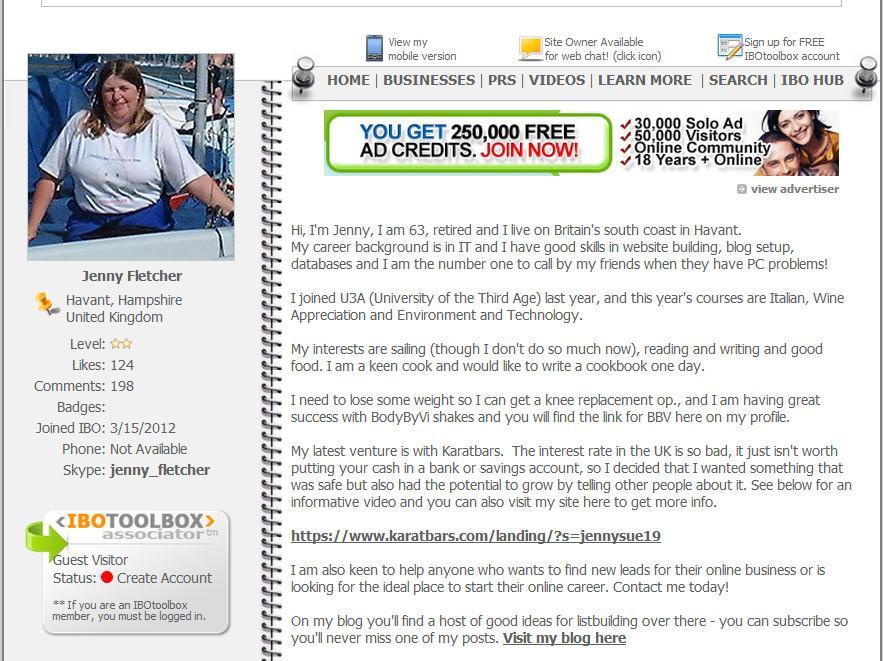 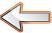 Welcome to my 
IBO social profile

You will see that there is another navigation menu at the top of your profile page
[Speaker Notes: Your profile lives on IBO Social which has its own menu]
List your businesses
Create the list using Edit Profile from the main
Toolbox Menu - scroll down the edit page to see
where to list your businesses
This is how my business activities display in my IBO Social profile
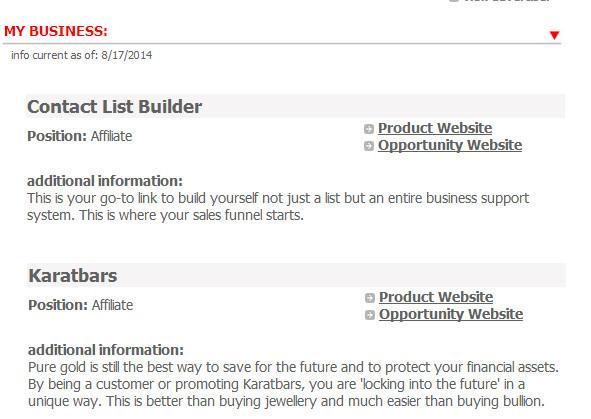 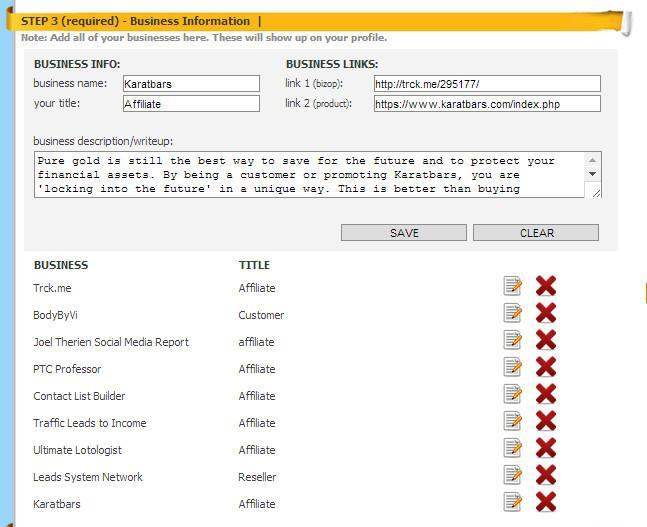 Welcome to the IBO Wall
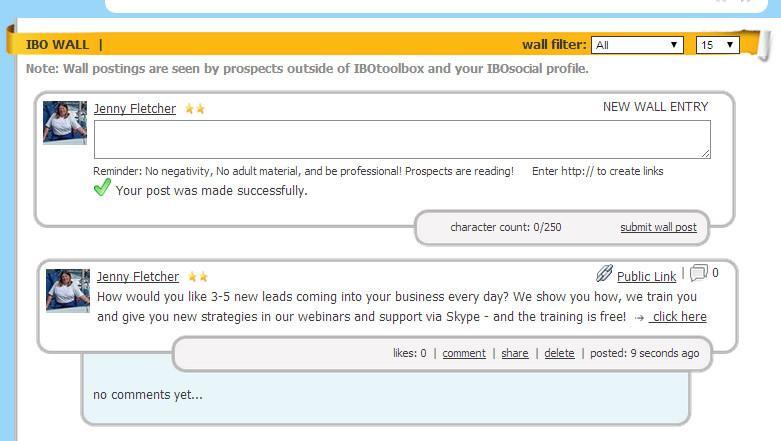 This is one place where you will find new associates and bring them into your group
IBO Search
You can also search for
new associates 
using filters :
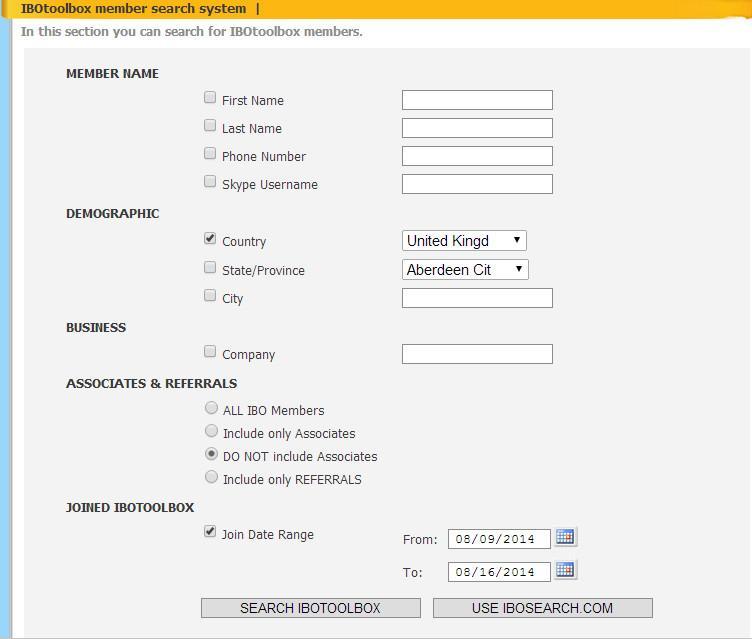 Step 1. Select your filters - here I am looking for UK members who have joined recently

so I set UK in the country box and check that item
I only want people who are not already my associatesand I also set a date range
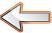 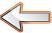 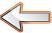 IBO Search
Search for new associates using filters :
Step 2. Select the members you would like to be associates by clicking their names 

- a popup window will open
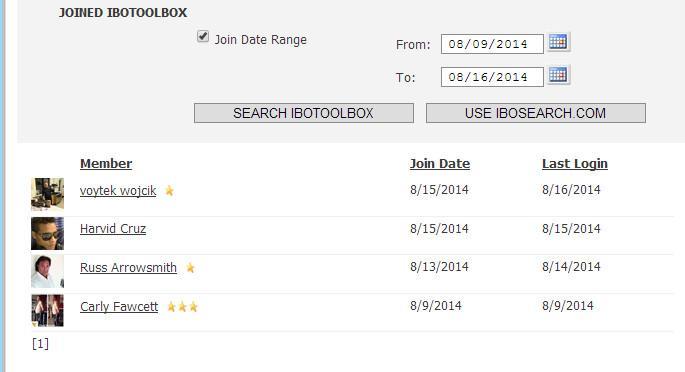 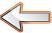 IBO Search
Search for new associates using filters :
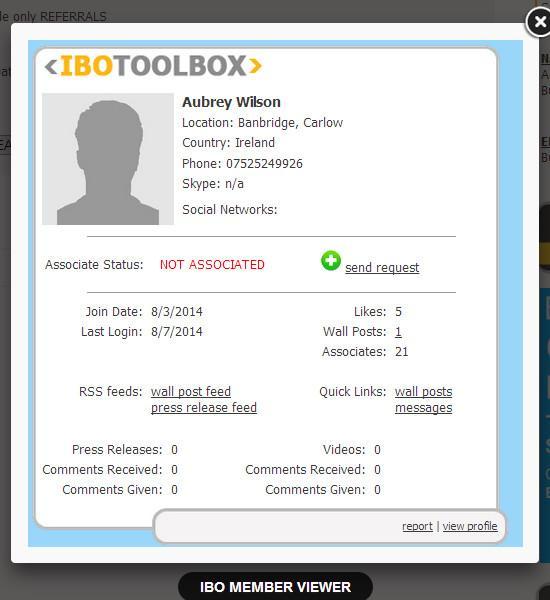 request the
member to be your associate
here
Step 3. 
You can view a profile fromthe pop-up member box 
and it will open 
a new window
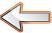 view the 
member’s 
profile
here
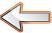 Your IBO Associates
Your IBO associates list is selected from the Toolbox menu
Members can invite you to be an associate and the icon appears above the menu - click on it or go to the associates list to accept
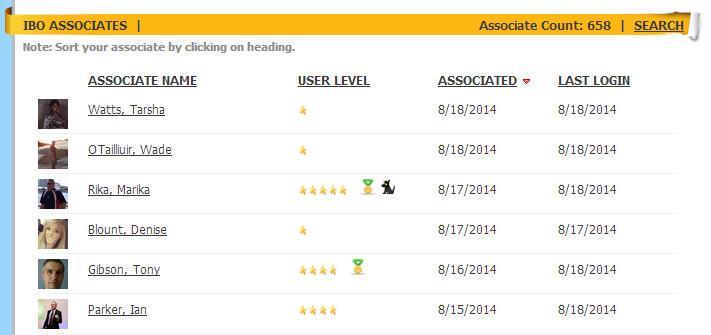 Send a message to an associate
Select associate from list by clicking on name to get the popup box then click
‘Send Message’ - observe the rules!
Send your message
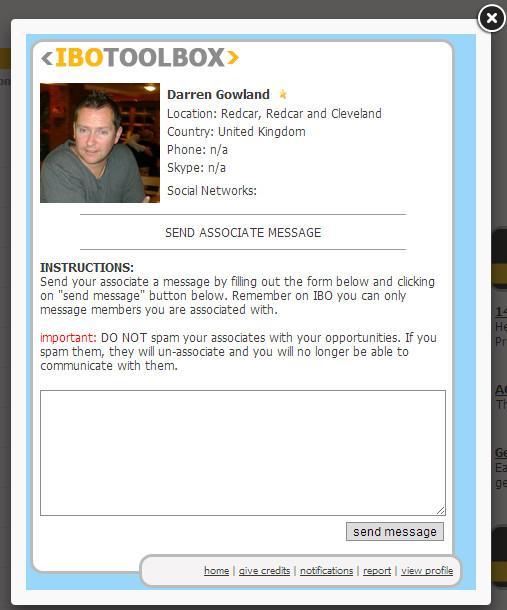 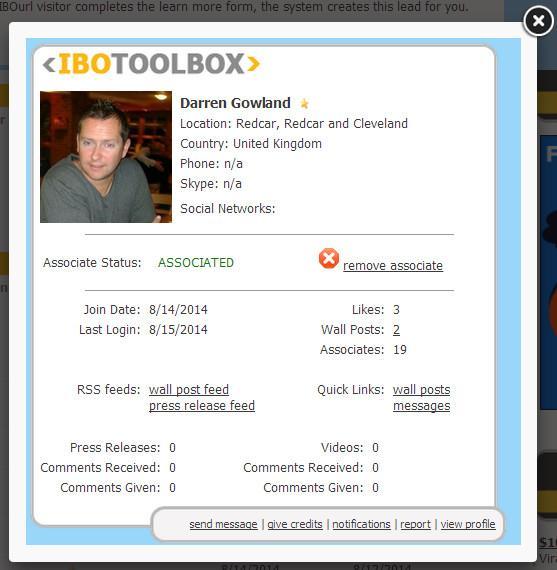 send a
message
here
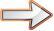 Find New IBO members on the wall
Send an associate request by clicking on their name and/or send them a welcome message by clicking ‘comment’
Click ‘newest  IBO’ on the drop down list’
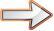 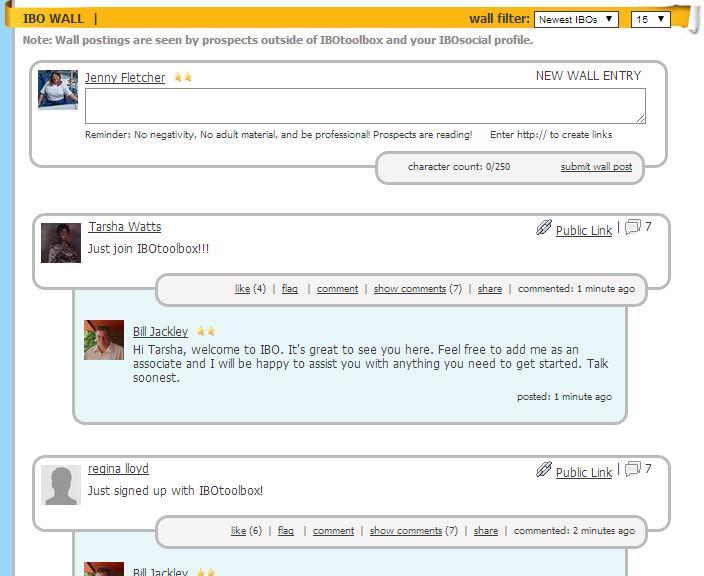 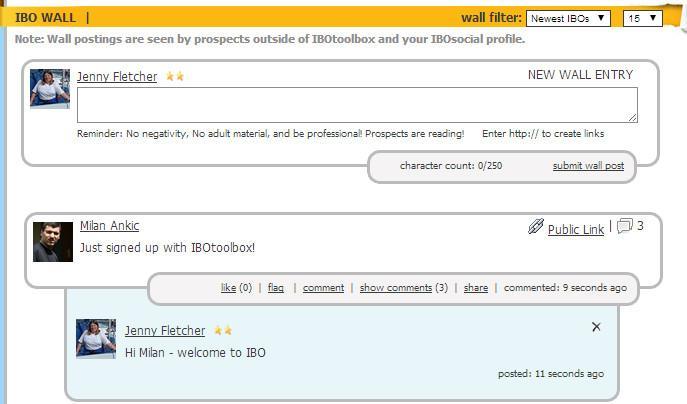 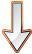 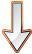 Invite IBO members to visit your site
Use the wall to create an invite to your lead capture page with a link - links always appear as ‘click here’
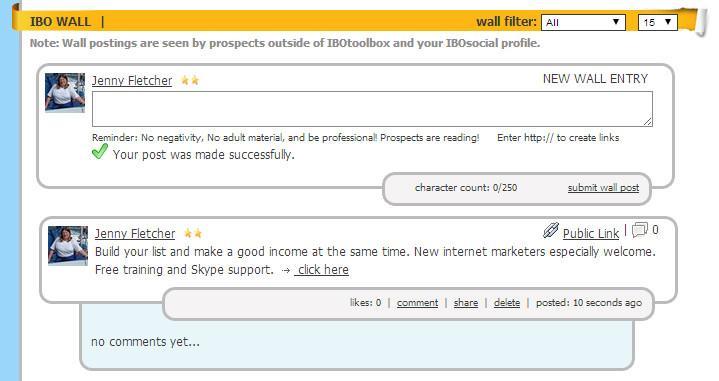 IBO Advertising
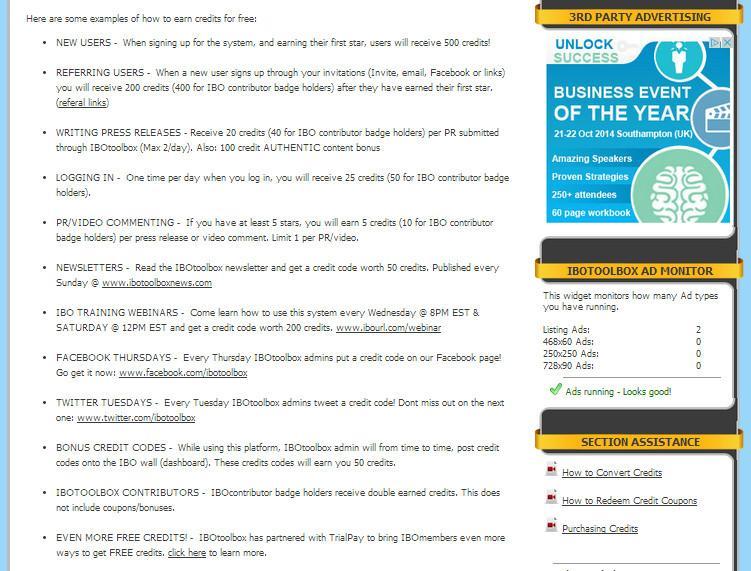 You earn credits for your 
activity on IBO which can 
be used to place ads - 
see your credits at the 
top of the page in 
IBO Toolbox

This page is from the
Credit Centre
IBO Advertising
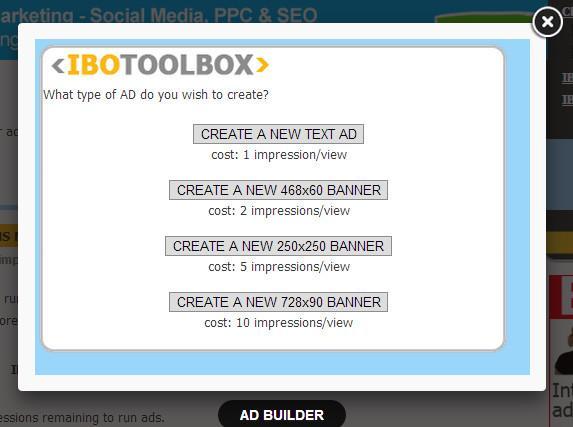 Ads are in various formats - 
listing, banners, etc. 

Banner ads come in three 
sizes.
You will need to convert 
credits to impressions in 
the Credit Center to 
run ads
IBO Advertising
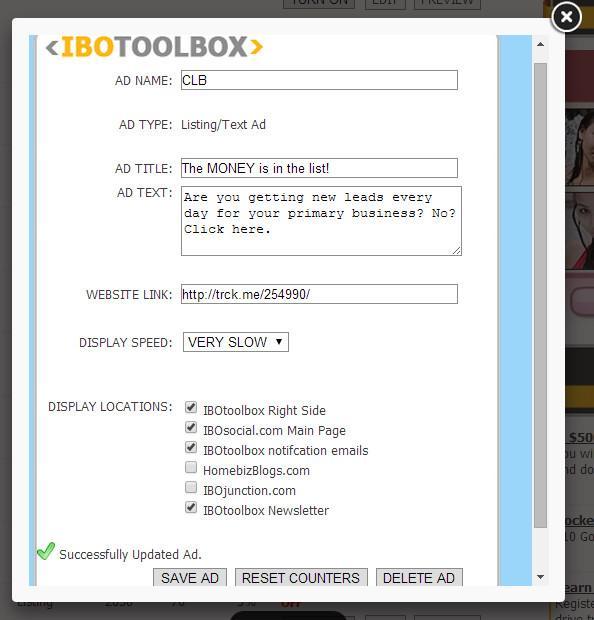 Create your listing - 
if you want your credits to
 last a long time, choose 
‘very slow’ for display
 speed
IBO Advertising
Set your ads running
Convert your credits to impressions -
you need at least 100 to convert
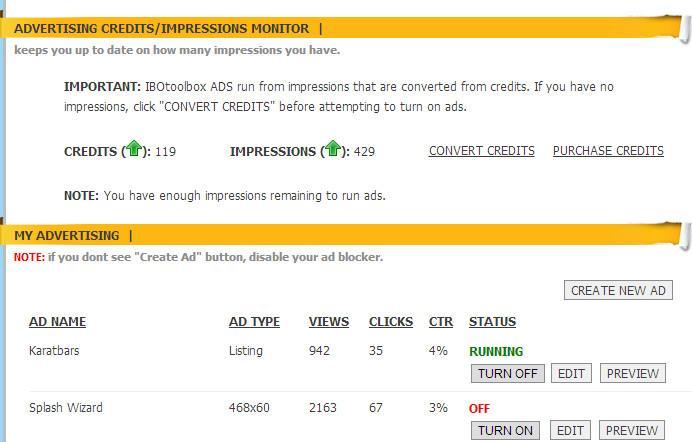 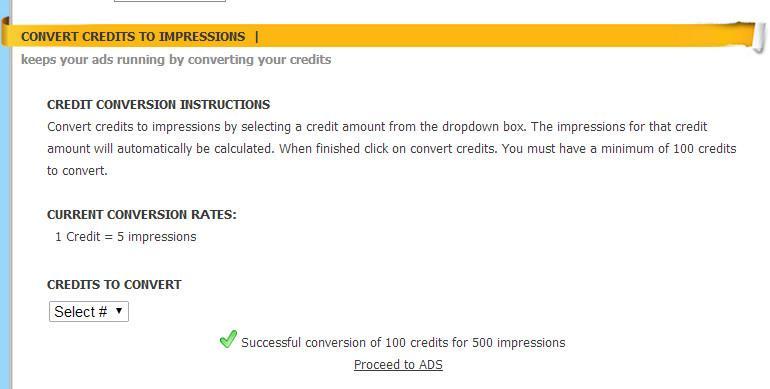 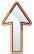 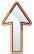 IBO Advertising - get more credits
You can also buy credits
IBO give you credit coupon codes
Twitter Tuesday
Facebook Thursday
Newsletter Sunday
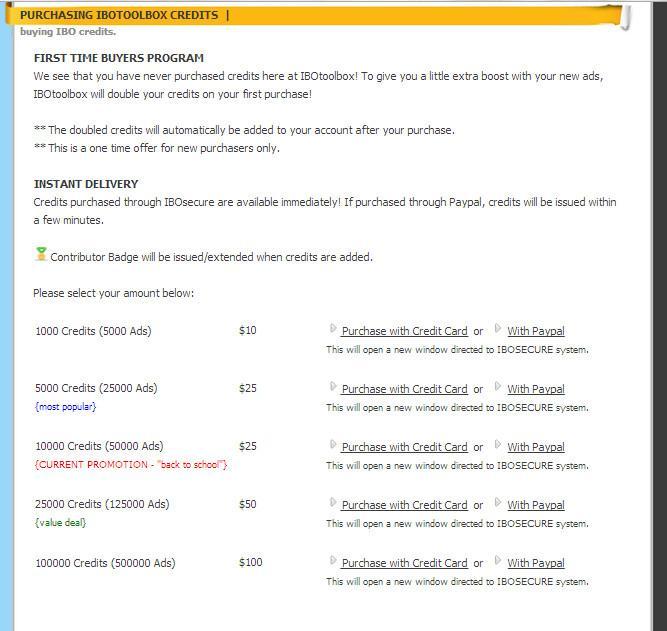 Redeem a coupon on the credit page
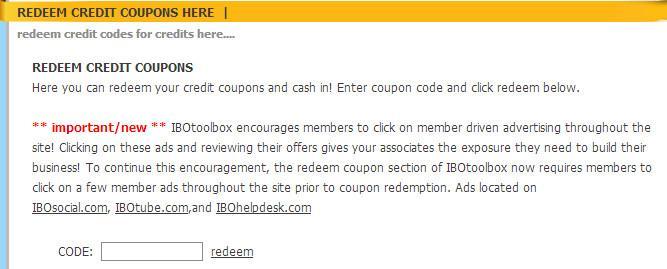 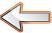 IBO Press Releases
On IBO an article or blog post is called a PR - they are listed on your 
IBO Social Profile pages - 
select the PR item from top menu to list yours or another member’s PRs - 
select Press Releases on Toolbox menu to create a new one
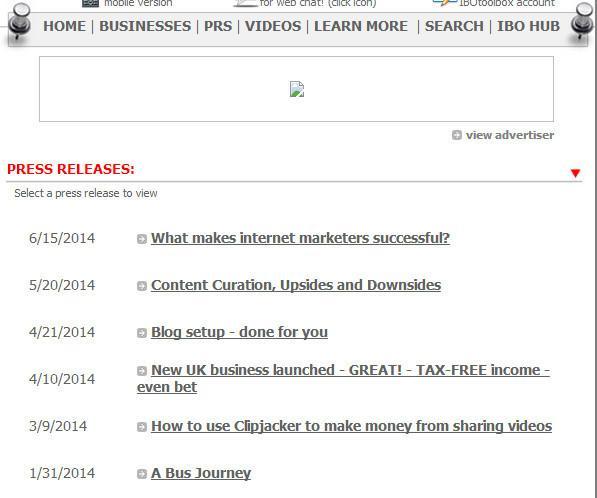 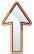 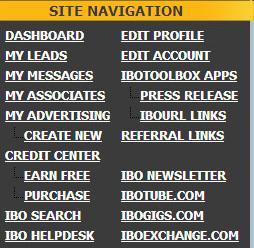 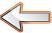 IBO Toolbox - using video
As well as IBO Tube which is a separate video oriented site associated with 
IBO Toolbox, you can embed video in your profile and in PRs. 
Capture the embed code from YouTube and insert into your text using the HTML view.
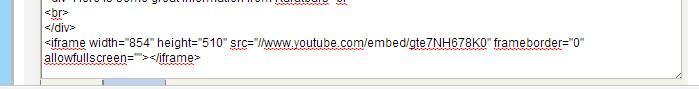 IBO Toolbox Referrals
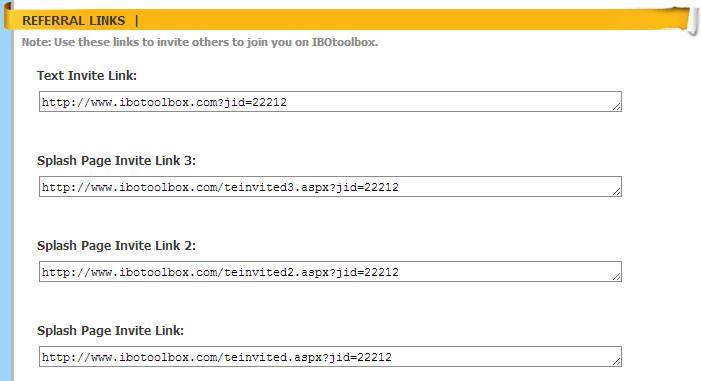 As IBO is a free site, 
you don’t get paid for
 referrals but you DO
 get advertising 
credits!
IBO - wrapping it up
Use IBO Toolbox to :
Make new contacts
Promote your lead capture pages
Write articles about business topics
Run ads
This is a business oriented environment whereas Facebook started out as something for friends and family and then later got adopted by business networkers. 
When you make a contact on Facebook, invite them to join IBO too
IBO Toolbox
Thank you for watching my presentation today
You can access a copy of this presentation in the Shared File Folder
There is further training material on IBO Toolbox and there are also weekly webinars
Where to Find us
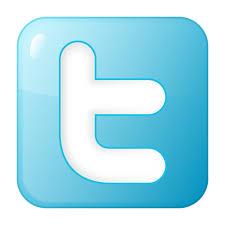 Twitter  #clblearning
www.FaceBook.com/ContactListBuilder
www.FaceBook.com/groups/contactlistbuilder/
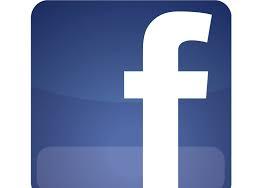 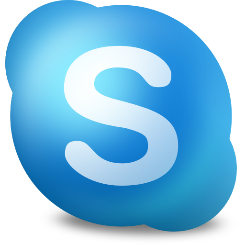 Skype us: janetlegere or don.legere ortamra.trowbridge
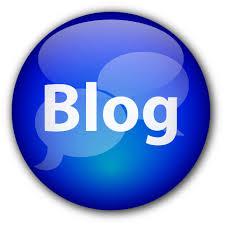 www.ContactListBuilder.com/blog